Detección y prevención de los desajustes y trastornos emocionales en el centro educativo: Factores de riesgo, factores de protección en esta etapa, y prevención del comportamiento suicida.  Derivación a otros recursos.
Dra. VICTORIA ALONSO 
Psicóloga clínica
Hospital de día CET de adolescentes de vallecas, HosPital Infanta leonor
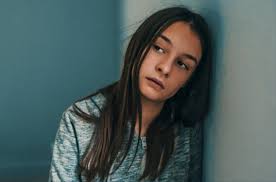 La conducta suicida constituye un problema complejo, multicausal y multifactorial. 
Puede entenderse como una solución radical al sufrimiento psicológico intolerable. 
El adolescente se ve superado en sus recursos y en su capacidad de afrontar, y no ve ninguna salida. 
Los adolescentes con ideación suicida se ven dominados por dos pensamientos distorsionados que viven como reales:
la desesperanza porque siempre van a seguir sufriendo igual
la creencia de que su pérdida será fácil de superar para sus familiares y seres queridos ya que vivirán mejor sin ellos
Vosotros los profesores, tenéis una labor que va mucho más allá de la instrucción, educáis, cuidáis y guardáis de los menores con los que convivís cada día.
Debemos como sociedad tener como objetivo hacer de los centros lugares seguros
La Organización Mundial de la Salud considera el ámbito educativo como un lugar excelente para desarrollar actividades preventivas idóneas.
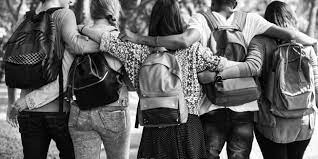 Apego y seguridad
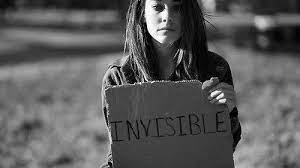 PROCESO DE SUICIDIO
La conducta suicida no tiene una única causa, surge frecuentemente en la interacción entre FACTORES DE RIESGO RELEVANTES en combinación con la falta de FACTORES PROTECTORES.
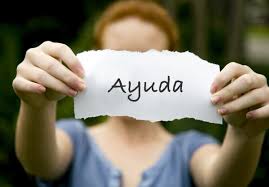 Fases
Fases de consideración de posibilidad
Fase de ambivalencia (dudas permanentes)
Fase de decisión (cuidado con la impulsividad!!)
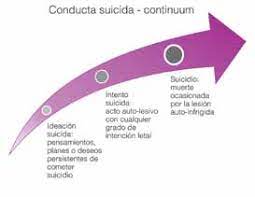 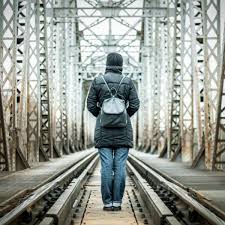 FACTORES DE RIESGO
Factores de riesgo en la adolescencia
Momento vital en que el adolescente va avanzando en el distanciamiento de los padres como figuras de vinculación principales y se sumerge a nivel vincular con los iguales
Mayor riesgo en todo aquello que tiene que ver con la relación con iguales
Uso de internet como medio de conexión con el mundo:
Pérdida de privacidad
Contenidos inapropiados
Ciberacoso
Grooming
Violencia de género 
Exposición al efecto contagio.
Psicológicas
Impulsividad
Pensamiento dicotómico
Rigidez cognitiva
Agresividad
Perfeccionismo
Autoconcepto y autoestima disminuidas sensiblemente
Desesperanza
Adolescencia
Familiares y contextuales
Historia familiar de suicidio.
Ausencia de apoyo sociofamiliar.
Presencia de eventos vitales estresantes.
Presencia de enfermedad mental en los progenitores.
Clima emocional caótico en la familia.
Dificultades socioeconómicas graves.
Historia de abuso de sustancias en la familia.
Violencia en el entorno familiar, abuso sexual en la infancia. 
Altos niveles de exigencia.
Personales / sociales
Ausencia o pérdida de la red de iguales. 
Acontecimientos vitales negativos: muerte de personas queridas, ruptura de pareja. 
Redes sociales (Ciberacoso). 
Retos virales en redes sociales. 
Falta de apego social. 
Acceso a productos o artículos letales. 
Autolesiones
Intentos autolíticos previos
En el entorno escolar
● Sufrir acoso escolar o violencia entre iguales. 
● Sentir rechazo por sentirse diferente por cualquier causa. 
● Estigmatización por orientación y /o identidad sexual. 
● Altos niveles de exigencia académica. 
● Estigmatización del alumno después de un intento de suicidio. 
● Inacción, por miedo a una nueva conducta suicida, por parte de la comunidad educativa. Aspectos relacionados con la apariencia física.
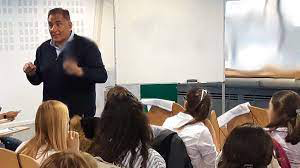 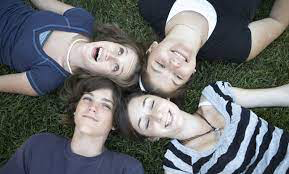 FACTORES DE PROTECCIÓN
Familiares
calidad del apoyo familiar y social
integración social
Buenas relaciones en la familia, con el centro educativo, con los hermanos y con las amistades.
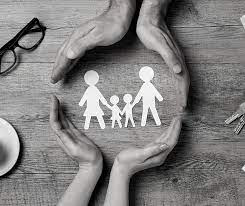 Psicológicos/ personales
Buenas habilidades sociales y de solución de problemas
Adecuada autoestima y confianza en sí mismo
busca de ayuda ante las dificultades escolares y personales
 busca de consejo cuando hay que elegir y tomar decisiones importantes
receptividad hacia nuevas experiencias y conocimientos
flexibilidad cognitiva
ética o valores positivos y espiritualidad, adopción de valores culturales
hábitos de vida saludable
extraversión
Factores escolares
buen rendimiento escolar
buenas relaciones con los profesores y compañeros
comunicación y unificación de criterios entre familia y centro educativo. 
Podríamos incluir las medidas de atención a la diversidad que se tomaron con el alumnado
Factores culturales y sociodemográficos
integración social
participación en actividades deportivas y asociaciones
apoyo de personas significativas.
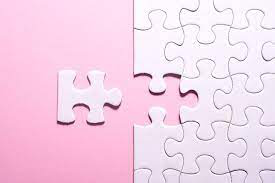 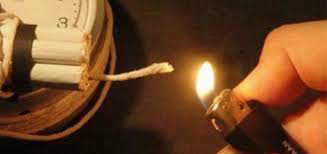 FACTORES PRECIPITANTES
Factores precipitantes
En ocasiones, los acontecimientos negativos de la vida cotidiana pueden actuar como disparadores del comportamiento suicida. 
Generalmente se observa en niños y adolescentes suicidas, una susceptibilidad marcada frente al estrés (factores de riesgo mencionados)
 Esta susceptibilidad, hace difícil manejar los acontecimientos negativos de la vida en forma adecuada y el comportamiento suicida está precedido, a menudo, de algún acontecimiento estresante. 
Se reactiva el sentimiento de desamparo, desesperanza y abandono que pueden hacer aflorar pensamientos suicidas y conducir a suicidios e intentos de suicidios.
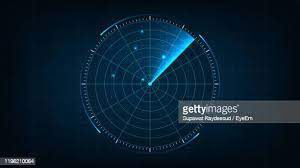 DETECCIÓN
Señales indirectas de alarma
Aislamiento 
Deterioro del funcionamiento social o rendimiento escolar
Incremento en el consumo de alcohol o drogas
Cambios de personalidad o de carácter: labilidad, inquietud, inhibición, ensimismamiento 
Cambios en los hábitos de sueño y alimentación
Mostrar ira, angustia incontrolada, o hablar sobre la necesidad de vengarse
Comentarios negativos sobre si mismo o su vida
Observaciones de desesperanza y negatividad hacia el futuro
Señales directas de alarma
Hablar o escribir sobre el deseo de morir, herirse o matarse
Hablar o escribir sobre sentimientos de desesperanza o de no tener razones para vivir
Hablar o esciribr sobre sentirse atrapado, bloqueado o sufrir un dolo insoportable
Hablar o escribir sobre sentirse una carga para otros
Buscar modos de matarse, tales como buscar métodos de suicidio en internet o intentar acceder a armas de fuego, pastillas u otros medios de suicidio
Señales directas de alarma
Constancia de comportamientos autolíticos en el pasado.
La familia comunique al centro su propia percepción de que existe riesgo.
Las personas del entorno próximo al/a la alumno/a comuniquen su percepción de la existencia de riesgo al/a la docente tutor/a, amigos/as.
Cuando los servicios de salud mental o servicios sociales informen al/a la orientador/a, director/a del centro o al equipo de orientación específico de una situación de riesgo.
Más indirectas…
Movil
Ropa
Pulseras, muñequeras
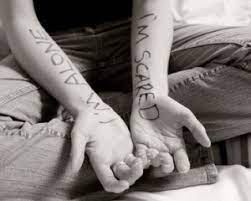 Detección
El profesorado, asesorado por profesional de orientación del centro, puede observar los indicadores de riesgo tanto en el aula como en el centro
En caso de ser necesario realizará una observación sistemática, entrevistas y seguimiento del adolescente, en el marco de la tutoría individual y de la orientación educativa. 
Alguna de las estrategias que se pueden utilizar para recoger información son
 el análisis del expediente escolar e informes previos
 la observación directa en el aula
aplicación de alguna prueba colectiva para evaluar el clima de convivencia en el aula (alumnado con malestar psicológico y/o aislamiento social, posibles casos de acoso...), 
Otros instrumentos más específicos para la evaluación del riesgo suicida. 
En estas actuaciones es fundamental la comunicación, el apoyo y la colaboración con las familias.
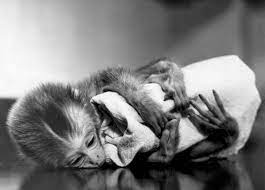 GRACIAS
ACTUACIONES
Prevención primaria
Existencia en el centro educativo de un protocolo de actuación para casos relacionados con suicidio que contemple tomar de inmediato medidas educativas de protección, poner la situación en conocimiento de la familia y de los profesionales de Atención Primaria de referencia y/o la Unidad de Salud Mental Infanto Juvenil de su área.
 Campañas de tolerancia Cero al Acoso escolar en las que se informe de la gravedad que tienen las conductas de acoso y las posibles consecuencias. 
Programa de resolución de conflictos entre iguales. 
Promoción de conductas de apoyo entre iguales.
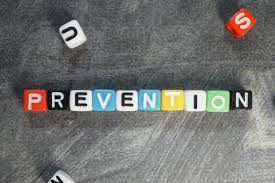 Prevención primaria
Formación al personal docente.
Formación del alumnado en habilidades sociales, comunicativas, autorregulación y control emocional. 
Existencia de líneas de apoyos visibles y accesibles para crisis y emergencias.
Prevención primaria
Desarrollar las medidas necesarias de atención a la diversidad de carácter común y extraordinario.
Recibir y gestionar las comunicaciones del profesorado sobre cualquier incidente u observación que se considere relevante relacionada con el bienestar y factores de riesgo del alumnado.
Prestar una especial atención y apoyo específico a los estudiantes más vulnerables para incrementar su resiliencia y mejorar las habilidades de afrontar el estrés.
Prevención secundaria con el alumnado en situación de riesgo
El origen de la sospecha de que un alumno o una alumna está teniendo problemas emocionales de riesgo puede proceder de distintas fuentes: la familia, el profesorado, el/la docente tutor/a, los/las compañeros/as, el departamento de orientación, los servicios sociosanitarios. 
Tomar en serio toda amenaza de suicidio. 
Cuando esto sucede se hace necesaria la intervención de la jefatura del departamento de orientación, el orientador u orientadora del centro.
Prevención secundaria
Se establecerá un protocolo de actuación de toda la comunidad educativa (coordinado por el departamento de orientación y equipo directivo), en el que se contemplen las pautas de actuación, adaptadas a las características de cada caso, concretando los responsables de llevarlas a cabo, la temporalización, evaluación y seguimiento: 
Mantener una vigilancia y supervisión continua por parte del profesorado en el aula, como en los desplazamientos y recreos para garantizar la seguridad e integridad del alumno tanto en las actividades académicas como en los tiempos de ocio. 
No dejarlo solo, involucrando al personal docente, amigos/as y otros compañeros. 
Cualquier incidente relevante será comunicado al docente tutor, al/a orientador/a y al equipo directivo. 
Seguir las instrucciones de los servicios de salud mental en lo tocante al apoyo y seguimiento.
Limitar el acceso a posibles medios lesivos
Prevención secundaria
Adaptar la metodología y criterios de evaluación para favorecer el éxito escolar del/de la alumno/a. 
Para realizar las evaluaciones sin presión, podrá dársele más tiempo, complementar oralmente las preguntas sin contestar en los exámenes escritos, realizar las pruebas en momentos y lugares diferente al grupo de referencia.
‣ Mostrar empatía y comprensión por parte del profesorado, para prevenir las emociones negativas de fracaso y ansiedad delante de situaciones escolares, coordinados por el docente nominado como referente, que tenga mayor confianza y empatía con el/la alumno/a.
Ante la situación de riesgo
Informar y contactar inmediatamente con tutores legales y recomendar valoración sanitaria (importante notificárselo al alumno)
Tener disponibles teléfonos de los servicios de emergencia 112 y demás recursos de ayuda. 
Actitud de calma, receptividad, escucha y apoyo al alumnado en riesgo, así como de colaboración con el profesorado de referencia que intervenga.
 Nunca dejar solo al alumno o alumna y limitar el acceso a medios lesivos, incluyendo la posibilidad de suicidio por precipitación. 
Recordar la importancia de mantener el seguimiento del alumno o alumna una vez que se ha resuelto la situación de crisis.
Hablar abiertamente y de manera serena sobre las ideas de suicidio, sin juicios ni reproches. o Mostrar nuestro interés y compresión.
No minimizar la situación que está viviendo
Buscar alternativas de ayuda.
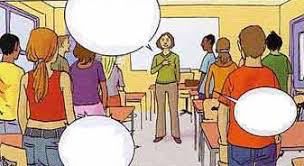 Retorno
Estrategias generales en el aula
Contactar con la familia y el alumno/a: 
Manifestar preocupación y ofrecer ayuda. 
Preguntar qué información puede ser transmitida al profesorado y alumnado del colegio o instituto. También es importante transmitir a los progenitores y al alumno o alumna qué es lo que saben el profesorado y el alumnado, en caso de que haya rumores. 
Preguntar si ellos han sido testigos presenciales de alguna conducta o situación evidente de riesgo recientemente. Identificar si hay elementos en el contexto escolar que hayan generado problemas y que deben ser cambiados (p.e. en lo que respecta al acoso, presión escolar, apoyo escolar,…). 
Preguntar si la ayuda (profesional) está disponible para el alumno/a. 
Considerar quién puede apoyarle (y hacer el seguimiento) en el colegio o instituto. 
Saber qué espera la familia y el alumno/a del centro escolar, y dejar muy claro qué es posible en el ámbito escolar y qué no.
Preparar la vuelta al colegio
• La vuelta al colegio debe ser debatida y analizada con la familia, el ó la orientador/a escolar, el profesorado y el alumno/a. 
• Promover un seguimiento de su estado afectivo, ofreciéndole a menudo apoyo y compañía.
 • Favorecer el trabajo en red con Salud Mental Infanto Juvenil y con Servicios Sociales (si procede). 
• Mantener una actitud de normalidad por parte del equipo docente y solicitar por parte de la comunidad escolar máxima normalidad, explicitando y controlando que no serán toleradas muestras de repulsa, ridiculización o felicitación por el acto.
Organizar una charla en el aula
Si lo permiten el alumno/a y su familia, hablar en clase sobre el incidente. (Si no lo permiten, dejar claro dónde pueden conseguir apoyo y con quién pueden hablar si lo necesitan).
Nunca deben darse detalles sobre el intento de suicidio (p.e. el método o el lugar). 
Hablar sobre la conducta suicida en general y los recursos disponibles para hacerle frente. 
Hay que tener en cuenta el punto de vista del alumnado, para partir de sus creencias o necesidades.
Preguntar al alumno/a si prefiere asistir a la charla en el aula o no.
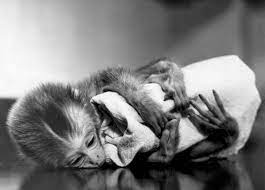 GRACIAS